ENGR 1330Computational Thinking with Data Science
Hypothesis Testing
Coming Exams
Quiz 2: Week of October 12, 2020
Will be via blackboard, 2-3 questions.

Midterm 2: Week of October 19, 2020
Will be via blackboard. Two parts like midterm 1.
2
Outline
Concept of hypothesis testing
Assessing models with examples
Hypotheses
P-value, Type 1, Type 2 errors
3
Objective
Be able to establish hypothesis
Perform testing and making conclusion on hypothesis
4
Concept of Hypothesis Testing
Hypothesis: is an educated guess or some sort of claim
Claim: is some sort of statement
Testing: To see whether something is valid
Hypothesis testing: testing whether a claim valid
5
Examples of Claim
Most people get their jobs through networking.
	Dealing with proportion
	p > 0.50

The average payload of trucks is 18,000 lbs
	Dealing with mean
	µ = 18,000
However: A claim may be true or false. We need to test the claim!
6
Rare Event Rule
Make assumption of the claim. If the probability of the assumption is really small => The claim is properly wrong.
7
Examples of small event
Studied 100 couples using fertility drug
52/100 had girls. Is the number big enough to prove the drug works ?
97/100 had girls?
We will answer our hypotheses, basing our conclusion on random samples and empirical distributions.
8
Assessing Data Models
In data science, a "model" is a set of assumptions about data. Often, models include assumptions about chance processes used to generate data.
Goal: Decide data models are good or not.
Method: 
Simulate the model, and generate simulated data
Compare with actual data
Make conclusion about the assumption.
9
Assessing Models: Mendel’s Model
Experiments: 705 purple out of 929 plants
Hypothesis: Pea Flowers (purple or white) will produce 75% chance purple and 25% white,
(75.88%)
Is the model true (supported by the data)?
10
Assessing Models: Mendel’s Model
Experiments: 705 purple out of 929 plants
Hypothesis: Pea Flowers (purple or white) will produce 75% chance purple and 25% white,
(75.88%)
Is the model true (supported by the data)?
Step 1: Simulate the model
Step 2: Verify how the data generated by the model
            (Compare simulated data vs actual experiments of Mendel)
Step 3. Make conclusion
11
Assessing Models: Mendel’s Model
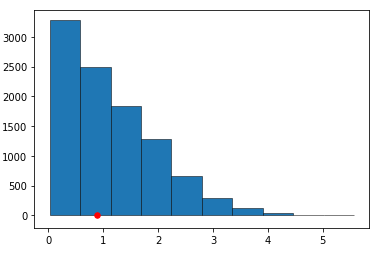 => Observed distance (0.888) is supported by the model
12
Examples of Hypotheses
Experiments: 705 purple out of 929 plants
Hypothesis: Pea Flowers (purple or white) will produce 75% chance purple and 25% white,
Null Hypothesis	: p = 0.75
Alternative		: p != 0.75
13
Hypotheses
Null hypothesis (H0): is the statement of equality (>=, =, <=). 
=> Data were generated at random under clearly specified assumption about the randomness. 
=> you can simulate the data. 
Alternative hypothesis (H1): is the statement of inequality or other than null (<, >, ≠). 
   => Some reason other than chance made the data differ from simulation.
Null Hypothesis	: p = 0.75
Alternative		: p != 0.75
14
Decision and Uncertainty
Test statistic: is a statistic that we use to make decision. 
     Ex. |p-0.75|
P-value: p-value of a test is the chance, based on the model in the null hypothesis, that the test statistic will be equal to the observed value or even further in the direction that supports the alternative.
Significant level (α): How you are willing to committing errors. Usually it equals to 0.05
 	p-value <= α:  Reject null hypothesis
	p-value > α: Fail to reject null hypothesis
15
Framework for Hypothesis Testing
Step 1: Define the hypotheses (Null hypothesis and alternative hypothesis)
Step 2: Define test statistic
Step 3: Draw the distribution of the test statistic under assumption of null hypothesis.
Step 4: State the conclusion with p-value
16